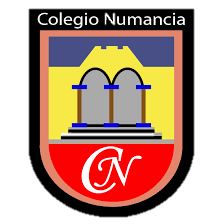 Sumas
Curso: 1° Básico
Asignatura: Matemáticas
Profesora: Paola Sandaña
Ruta de aprendizaje
02
01
Objetivos de la clase
Activación de conocimientos
03
04
05
Contenido
Actividad
Cierre
Objetivos de la clase
Sumar cantidades de diferentes elementos
Activación de conocimientos
Recuerda que para sumar, podemos juntar o agregar.
Junta las pelotas rojas y las azules, para saber cuantas hay en total.
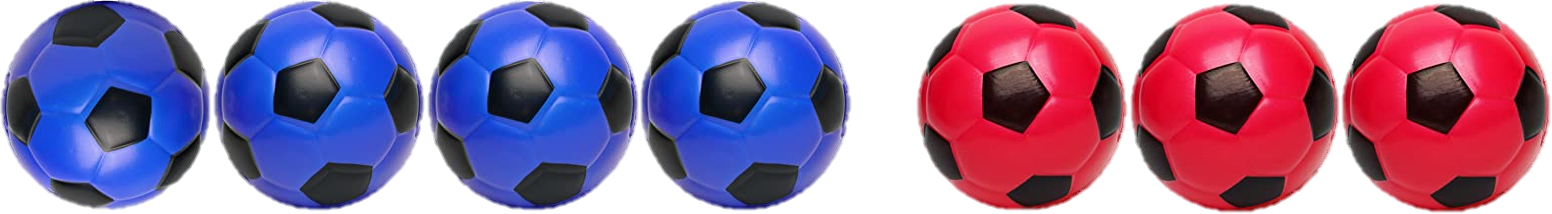 7
3
4
y
es
Agrega al portalápices los lápices que están afuera, para saber cuantas hay en total.
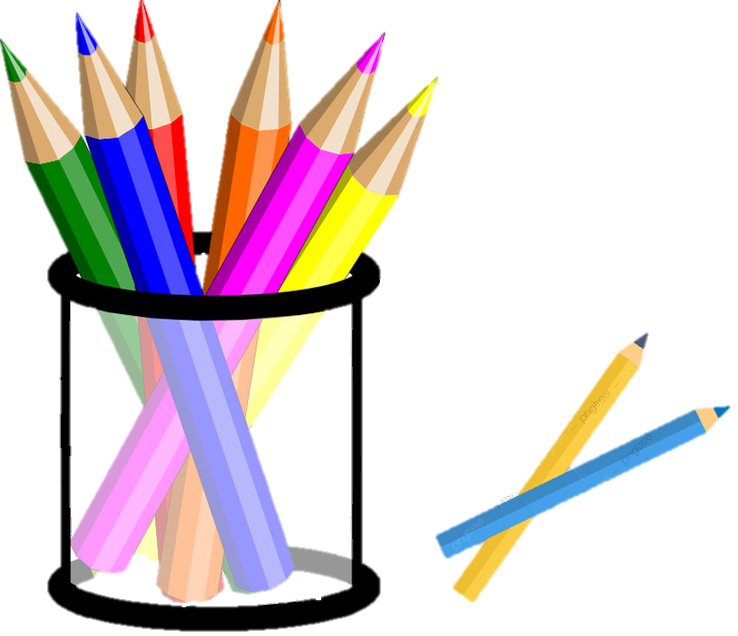 8
6
2
y
es
+
Cuando sumemos vamos a usar estos signos
=
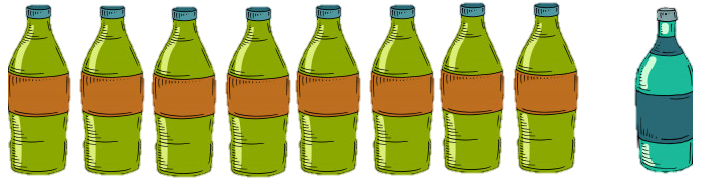 Hay 8 botellas verdes y 1 azul ¿Cuántos botellas hay en total?
9
1
8
y
es
9
1
8
+
=
Hay 9 botellas en total
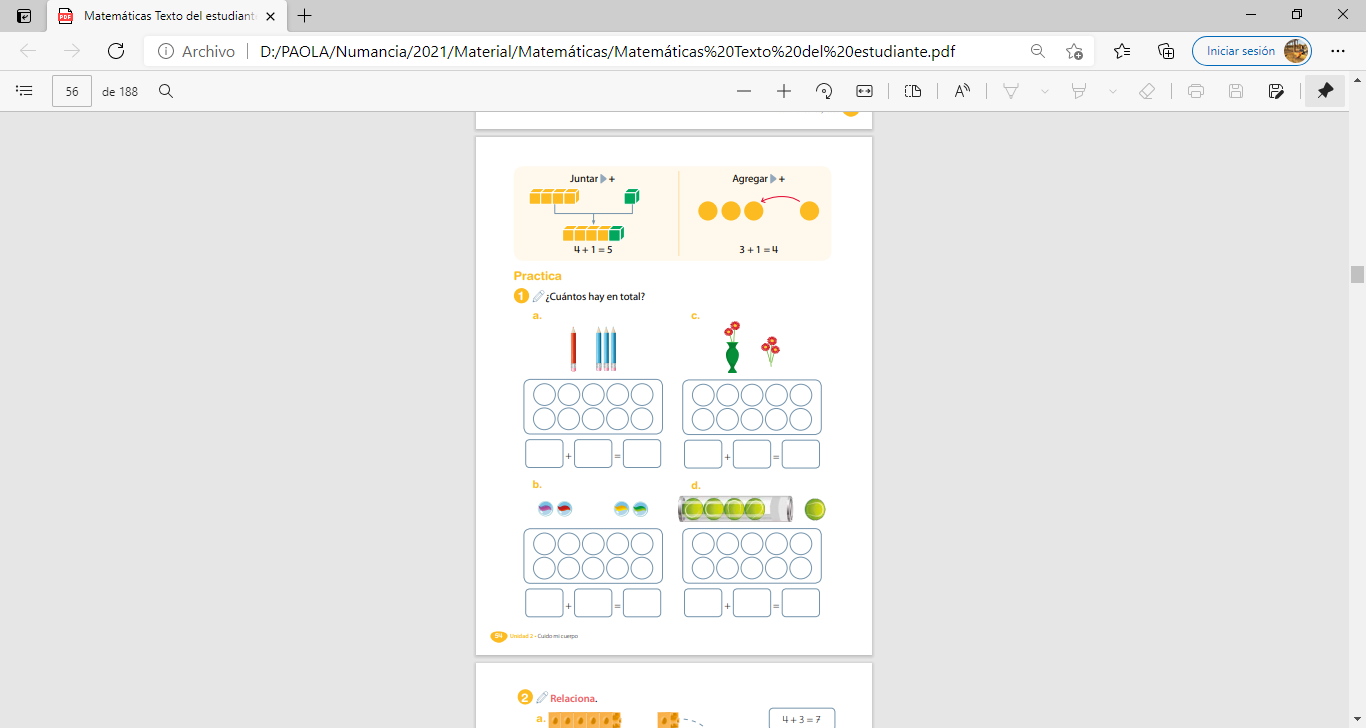 Ahora desarrolla las actividades de tu libro de matemáticas
TEXTO DEL ESTUDIANTE, PÁGINAS 54 Y 55
5
3
4
3
2
1
5
1
4
2
4
2
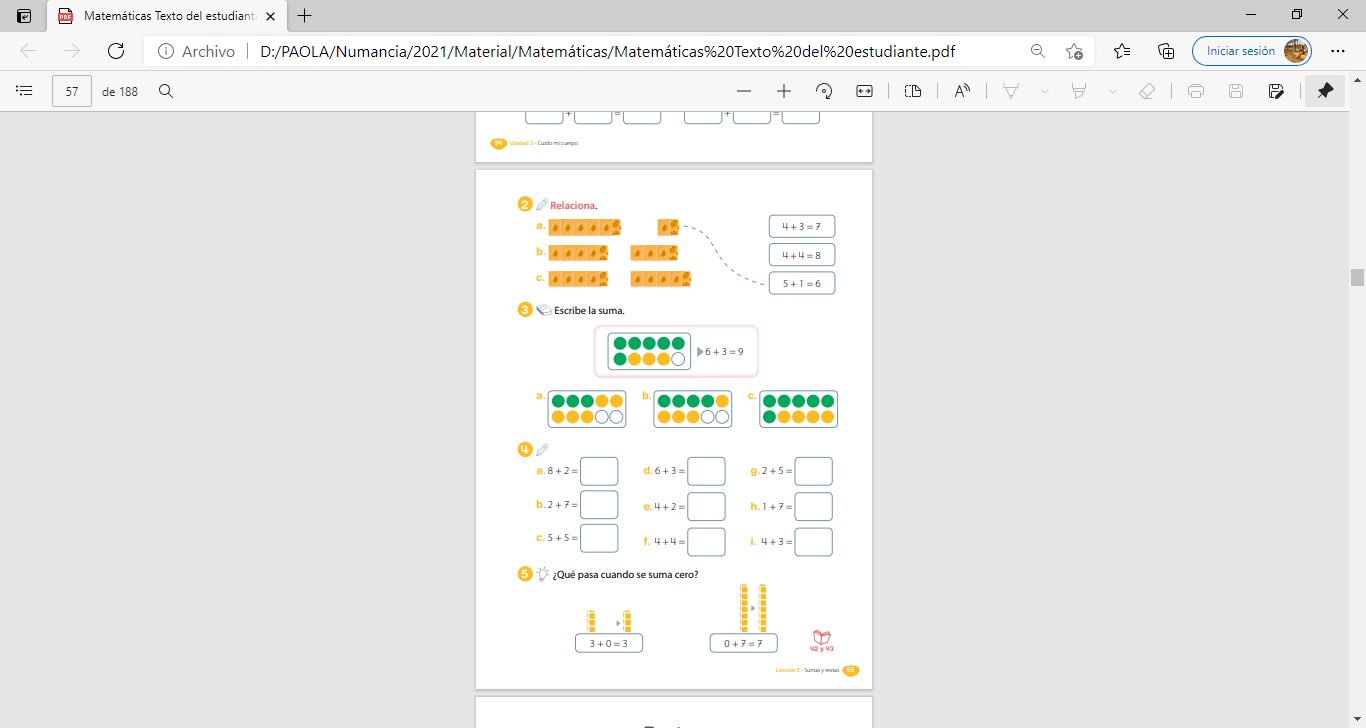 6  +  4  =10
4  +  4  =  8
3  +  5  =  8
10
9
7
9
6
8
10
8
7
Cierre
Para finalizar, resuelve estas sumas en tu cuaderno
3
5
+
=
7
1
+
=
0
6
+
=
8
2
+
=